Russia 
and the 
Great Britain
game rounds
Russia
Great Britain
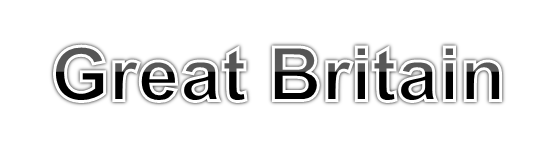 300
100
500
History
300
500
100
Geography
100
300
500
Culture
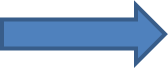 History 100
What is the nickname of the British flag?
Union Jack
History 300
Who is the present Prime-Minister of the UK?
Devid Cameron
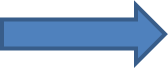 History 500
Who was the founder of the British Navy?
King Alfred
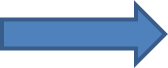 Geography 100
What river does London 

stand on?


the Thames
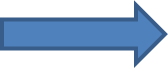 Geography 300
Where does the mysterious 

monster live in 

Scotland?

The Loch-Ness
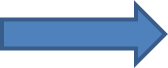 Geography 500
What separates Great Britain from France, the North Sea or the English Channel?

The English Channel
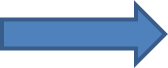 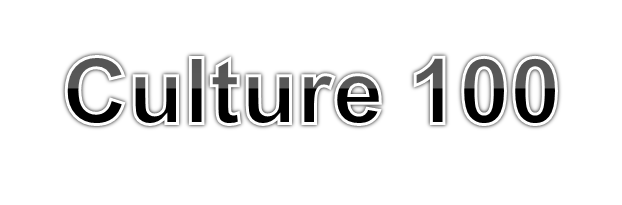 What is the name of a famous national Scottish musical instrument?
A bagpipe
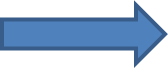 Culture 300
Where can people see the 

wax copies of 

famous people?

In Madam Tuessor’s 

Museum
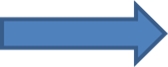 Culture 500
What British writer wrote the novels “Oliver Twist” and “David Copperfield”?
Charles Dickens
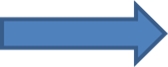 Russia
100
500
300
History
300
100
500
Geography
300
100
500
Culture
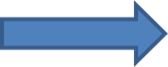 History 100
Who is the leader of Russia?
Putin
History 300
When was Moscow founded?
1147
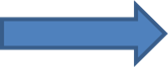 History 500
What is the symbol of the Russian Emblem?
Double-headed eagle
Geography 100
What is the longest river 
in Russia?
The Lena
Geography 300
What river does Novosibirsk 
stand on?
The Ob
Geography 500
What is the deepest 
Russian’s lake?
The Baikal
Culture 100
Who is he?
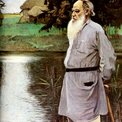 Tolstoy
Culture 300
Name the Siberian centre of Russia
Novosibirsk
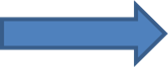 Culture 500
What is the cultural center of Russia?
St Petersburg
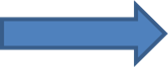 [Speaker Notes: St Petersburg]
You are the best!!!